Warm up : Revisa tus cuadernos
Update & Organize your binders – Binder checks mañana
OBJ: LLWBAT use vocabulary relating to rooms of the house and family members in writing. [NL.3.1b, NL.2.1b]
DOL: LLW complete 4 sentences about where certain family members are in a house with 100% accuracy.
OBJETIVO Y DOL
agenda
Hay que tomar apuntesLet’s take some notes
Crazy frog lady - teaches verbs by room
https://m.youtube.com/watch?v=YUiSYxxCrz4

Comprehensive parts of house
https://m.youtube.com/watch?v=iNnPTbX7auY

https://youtu.be/69IUzfUG3Wg - words only, extra vocab
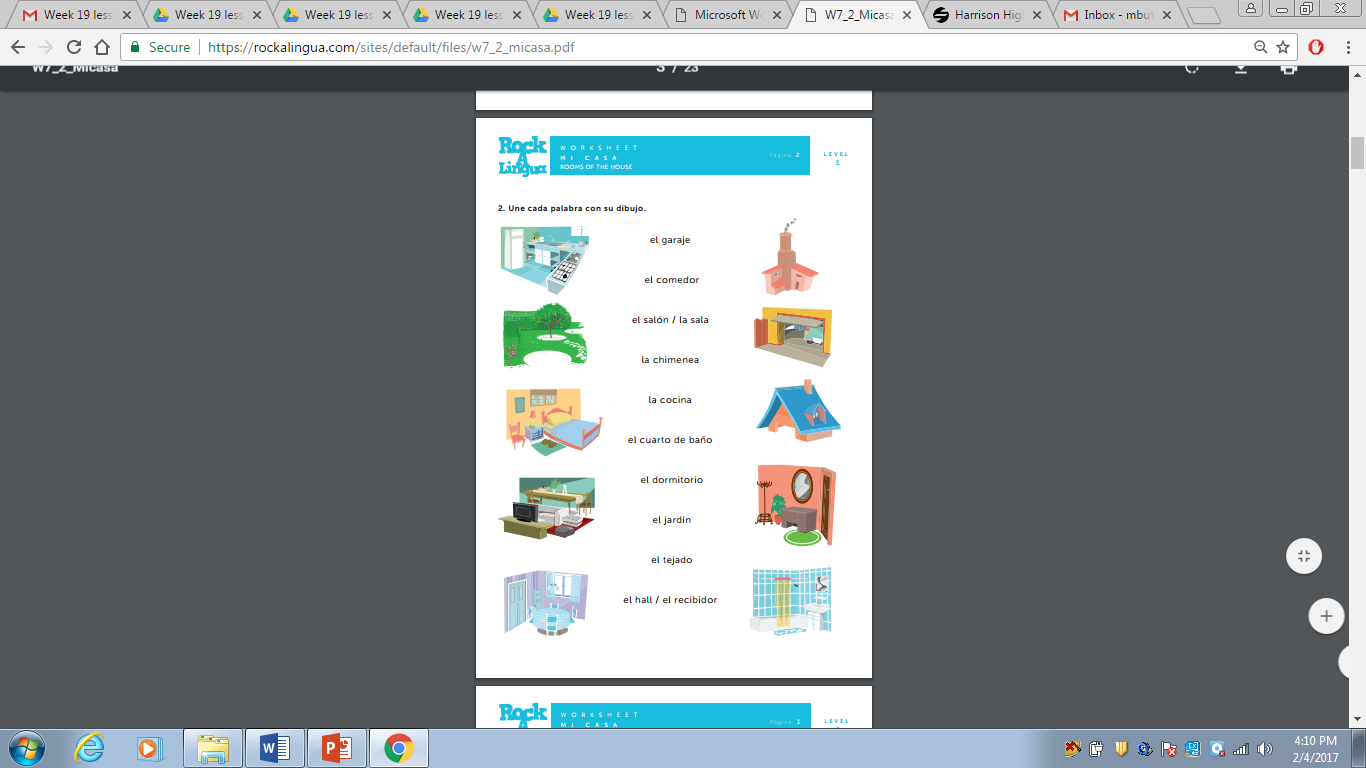 6.
1.
2.
7.
8.
3.
4.
9.
5.
10.
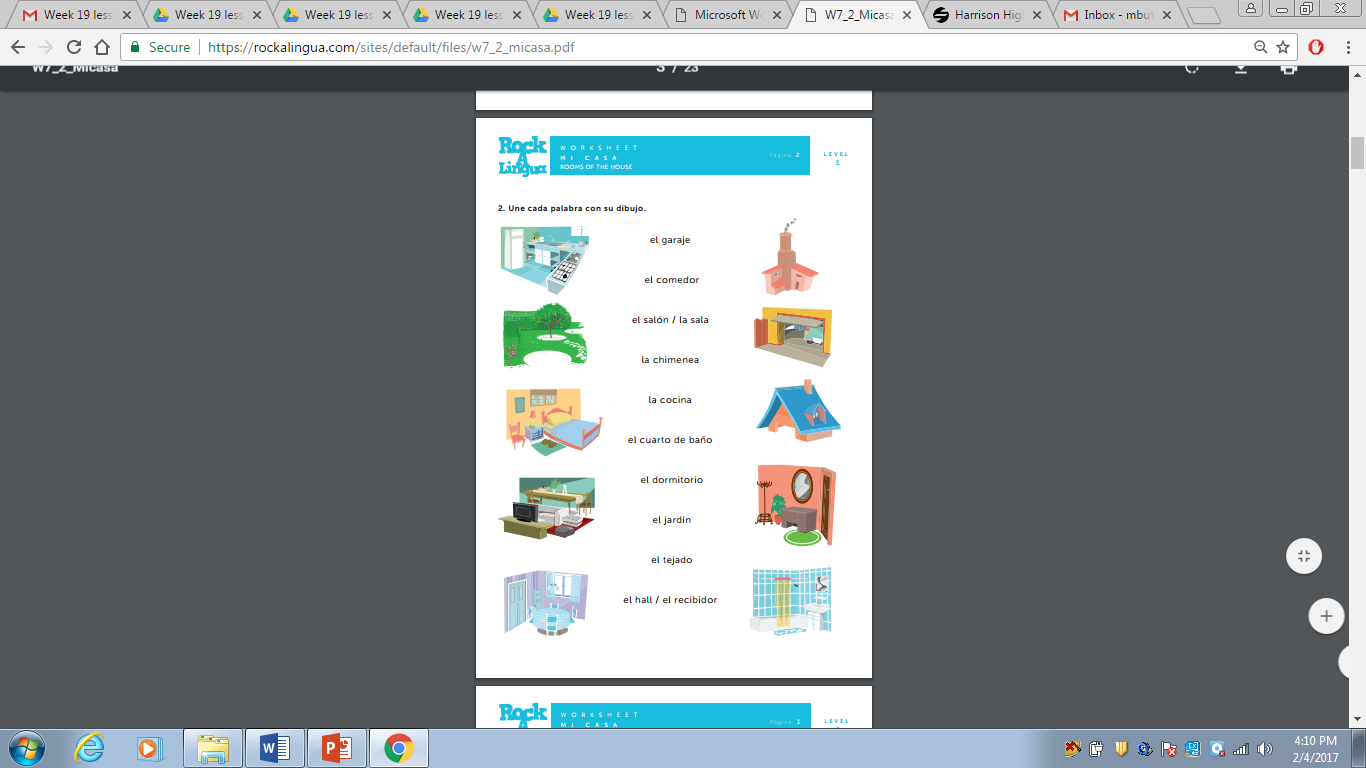 6.chiminea
1. La cocina
2.El jardin
7.garaje
8.techo
3.dormitorio
4.La sdla
9.pasillo
5.comedor
10.baño
1. Cuantos cuartos hay en el primer piso/planta baja? 
Hay _____
2. Como se llaman los cuartos en el primer piso/planta baja?
Se llaman _____
3. Cuantos cuartos hay en el segundo piso? 
4. Como se llaman los cuartos en el segundo piso?
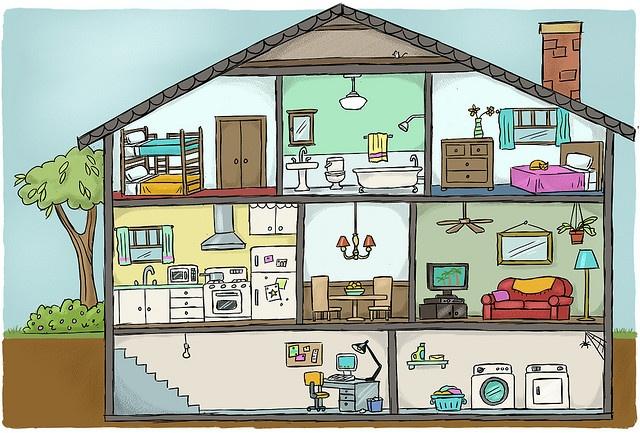 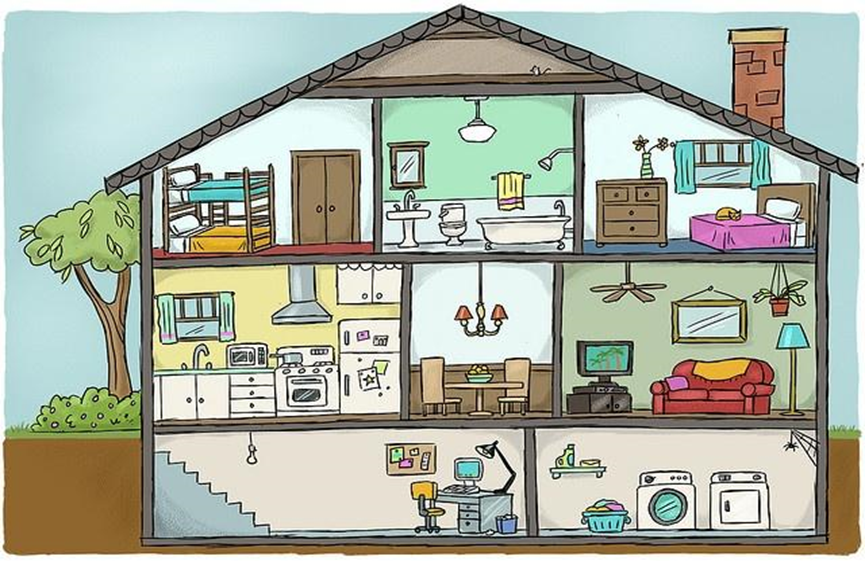 A
B
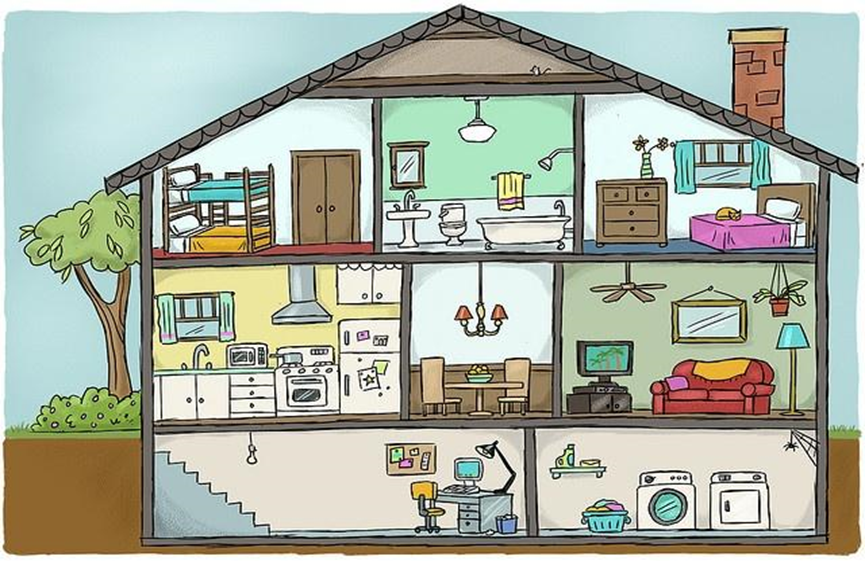 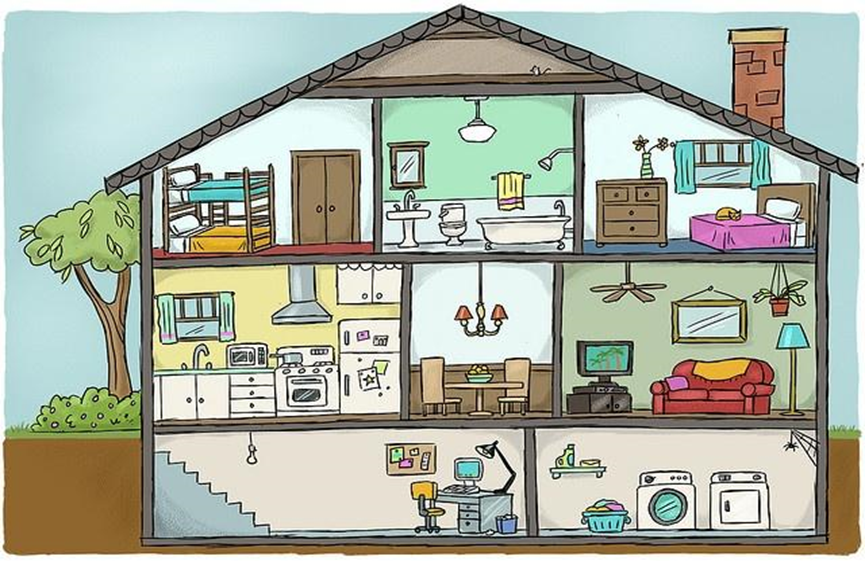 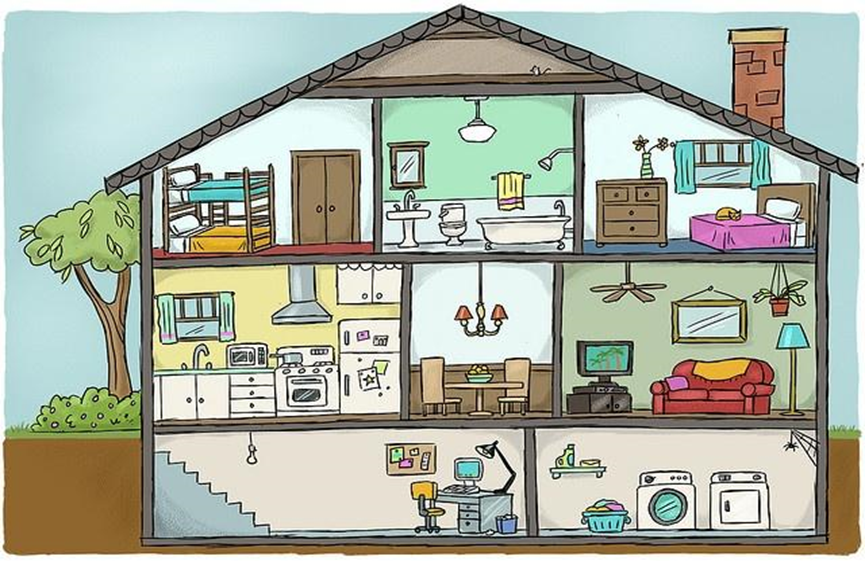 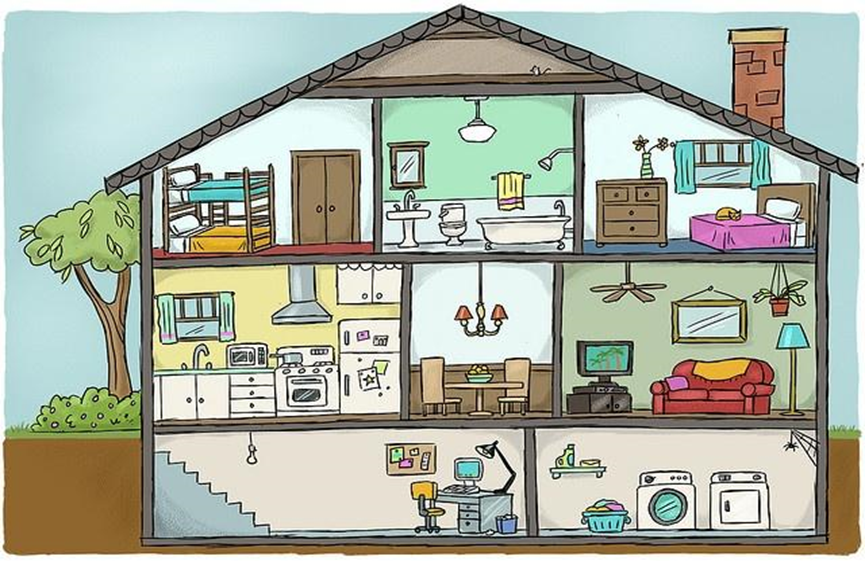 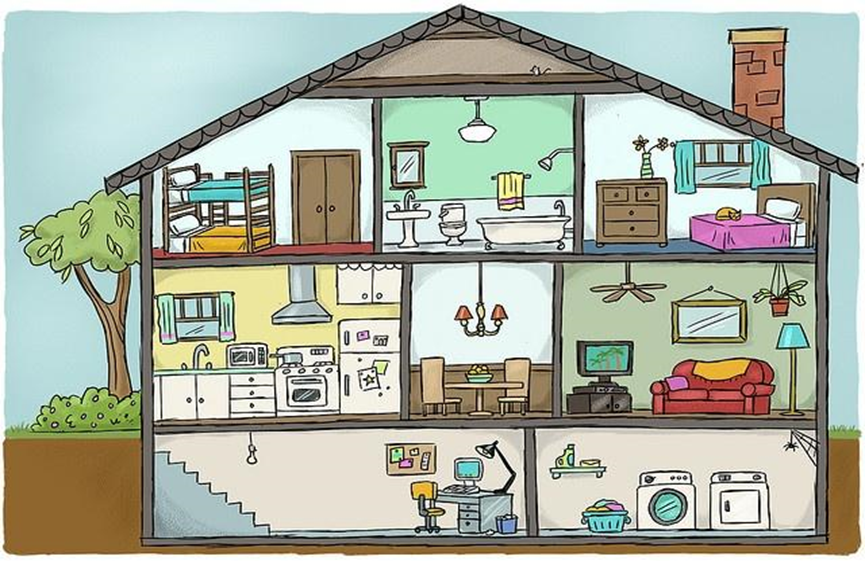 A
1. En la casa hay dos comedores __________
2. En el sótano de la casa hay un estudio y un dormitorio _________
3. En el segundo piso hay un baño ________
4. En la planta baja no hay una sala _______
5. En la casa hay un lavanderia en el sótano ________
6. En la casa hay dos estudios pero están en diferentes pisos _______________
7. En la casa no hay un comedor _________
8. En la casa hay un comedor entre de dos cocinas. _________
9. En la casa hay dos salas _______
C
B
c
b
c
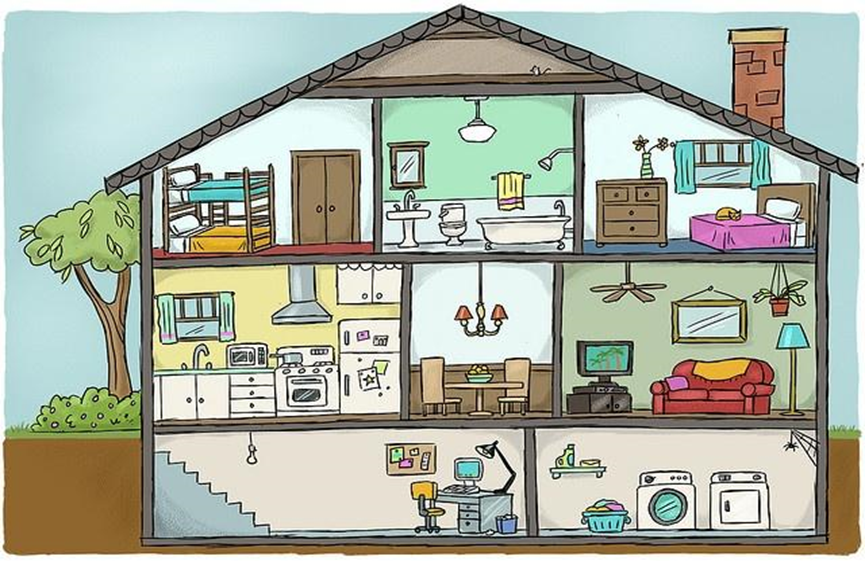 c
c
b
a
Grandparents
cat
Brother
Uncle
cousin
Father
Mother
Aunt
sister
dog
rabbit
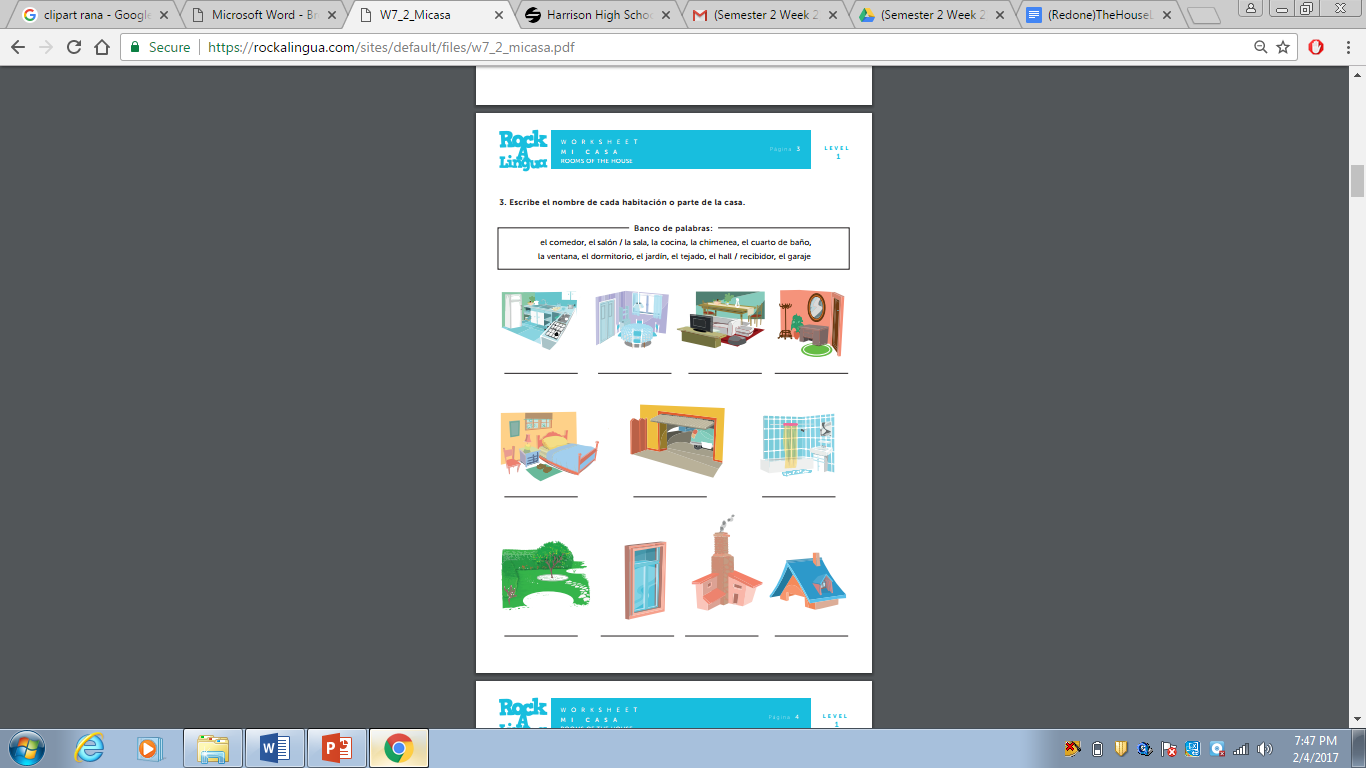 4.
2.
3.
1.
Hazlo ahoraFill in the blanks with the names of each room in the house
5.
7.
6.
9
8.
11.
Warmup
Who is in each room ? Look at the picture and write 4 complete sentences about what family member is in what room. 
ie “El hijo está en el dormitorio.”
BIENVENIDOS A NUESTRA CLASE ESPANOL 1
Hoy es ___________, el ___________ de febrero
OBJ: LLWBAT use family members and names of rooms in the house in conversation. [NL.3.1b, NL.2.1b]
DOL LLW write 5 complete sentences about family members and rooms of the house based on conversations with 100% accuracy.
OBJETIVO Y DOL
Donde estamos… Que esta en cada cuarto…
El horno- oven
El refrigerador –refrigerator 
El lavaplatos- dish-washer
El lavabo - the sink
el microondas- microwave
Donde estamos… que esta en cada cuarto
Los vasos- glasses
Los platos- plates 
Los cubiertos- silverware 
Los sillas- chairs
La mesa- the table
Donde estamos… que ESTA EN CADA CUARTO
La cama- the bed 
El armario- the wardrobe/ dresser 
La lámpara- the lamp
Donde estamos… que ESTA EN CADA CUARTO
La alfombra – the rug 
El sofá – the sofa 
Las cortinas- curtains
El televisor- the televisión
La sillón- armchair
DONDE ESTAMOS… QUE ESTA EN CADA CUARTO
La taza- toilet
El lavabo- the sink 
El espejo- mirror
La ducha/la bañera - the shower
La lavadora- the washer 
La secadora- the dryer
Donde estamos … que está en cada  cuarto
Donde esta… que esta en cada cuarto
El césped/pasto- lawn/grass
Las plantas- plants
El árbol- tree
Go to nearpod.com
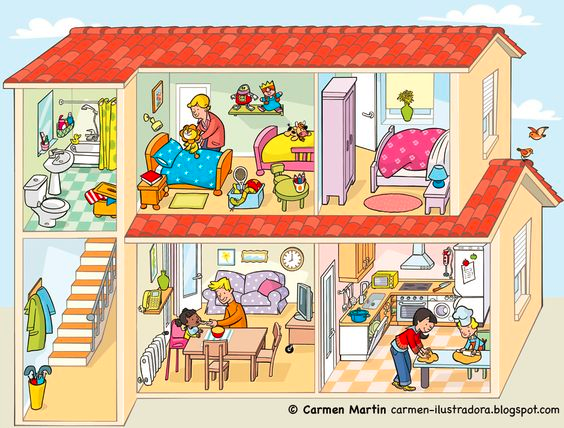 2
1. ¿Que es amarilla en la cocina? 
2. ¿ Que es gris en la sala? 
3. ¿ Que es morado en dormitorio uno?
4. ¿ Que es azul en dormitorio uno?
5. ¿ Que es rosada en dormitorio dos? 
6. ¿ Que es blanco en la cocina?
7. ¿ Que es morado en la sala?
1
DOL: donde están las cosas…
Write a complete sentence about where the following items are in a house. 
	El sofá- ex: El sofá esta en la sala. 
1.  el lavaplatos 
2.  la mesa 
3.  la cama 
4.  el armario 
5.  el inodoro
Ve a Kahoot.it
With a partnerRead the steps and construct the house in the following way…
1. Hay dos baños pero ninguno de ellos (neither of these) están en la planta baja 
2. Cuando entras la casa a través (through) la puerta estás en la sala.
3. El ático está en el segundo piso. También está el tejado. 
4. Hay tres dormitorios en el primer piso. Los dormitorios del hermano y de los padres están a la izquierda del baño. 
5. El dormitorio de la hermana está debajo de la chimenea. 
6. Debajo de la sala, en el sótano, está el lavadero. 
7. El jardín esta afuera (outside of the door). Está completamente a la izquierda. 
8. A la derecha de la sala está el hall. 
9. El comedor esta entre de (in between) el hall y la cocina. Todas las cuartas están en la planta baja. 
10. Debajo de la cocina, está el baño.
11. No hay nada encima o debajo del garaje.
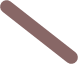 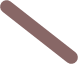 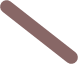 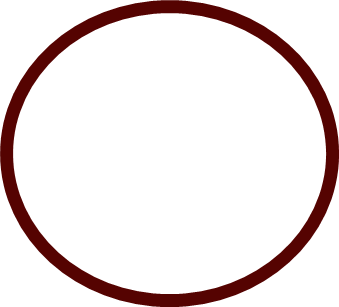 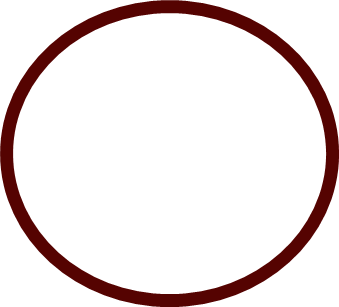 El 
dormitorio
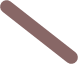 La
 cocina
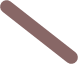 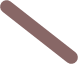 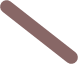 Mi casa
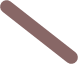 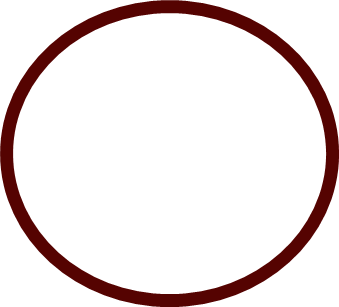 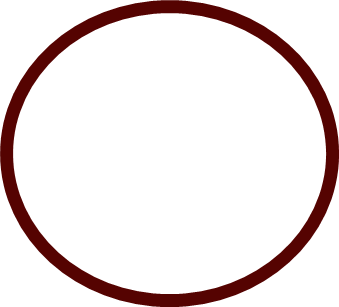 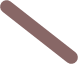 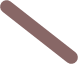 La 
sala
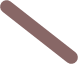 El baño
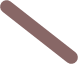 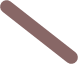 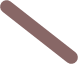 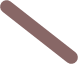 Crear una red … ¿que cosas están en tu casa?
Bienvenidos a nuestra claseespañol 1
Hoy es                , el VEINTIOCHO DE FEBRERO
LLW write 5 locations of ítems in the house and descriptions of those ítems using ser and estar with 100% accuracy.
LLWBAT write about location and descriptions of the furniture in the house using ser and estar and household vocabulary. [NL.3.1b, NL.2.1b]
OBJETIVO Y DOL
Titulo: Ejercicios de la casa
You’re a real estate agent! Match the houses with the families who would buy them.
Read the description of each house
Read the description of a family and match them with a house that fits their needs  
 Once you think you have found the match, bring it to me to check your answers. If it is correct, you may move on to the next description. 
Justify your answers on the whiteboard. Think, “why does this house fit best with this person?”
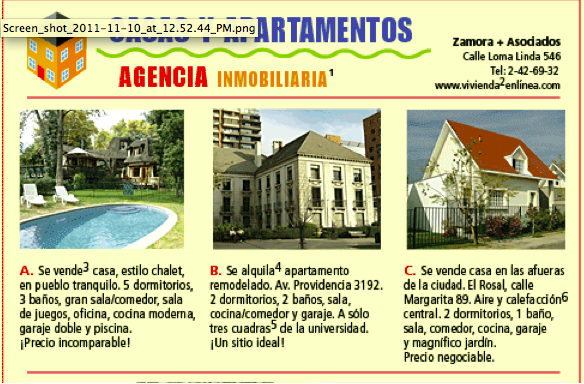 [Speaker Notes: Because they are so fuzzy, I would actually print these out. Maybe make a class set? Then project the description of the families or print those out too and hand them around the room.]
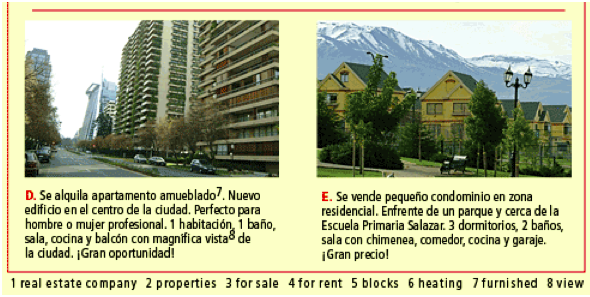 Las Casas
Las Personas/Familias
Doctora Suarez: Ella busca un apartamento en el centro de la ciudad (the city). Le gusta estar cerca del metro y de los restaurantes en la ciudad. Sólo necesita un dormitorio.
Amalia y su amiga Ana: Las dos son estudiantes de la universidad en la cuidad. Le gustan estar cerca de la universidad. Amalia y Ana necesitan dormitorios separados. 
 La familia Rivero: Los Riveros sólo tienen un hijo, Max de cinco años, y un perro. Necesitan una casa cerca de una escuela y con un parque para caminar el perro. Les gustan las montañas (the mountains). 
Juan y Cristina son una pareja de novios. Buscan una casa que no está en la ciudad. Juan necesita un sótano para trabajar en casa y Cristina le gusta tener un jardín.
La familia Gutiérrez: Son una familia grande y rica. Tienen 4 hijos que no les gustan compartir (share) dormitorios. El Sr. Gutiérrez es un abogado (lawyer) y para relajar (relax), le gusta nadar los fines de semana. La Sra. Gutiérrez tiene una compañía de galletas (cookies). Necesita una cocina moderna y un cuarto para trabajar desde (from) la casa.
Respuestas
D
B
E
C
A
http://www.myspanishgames.com/fun-Spanish-games/house-game.html
Cual es el mueble …  ?

1. Pongo la  ropa sucia (dirty) en ____________________. 
2. El agua en la ______________ está demasiado caliente. 
3. Mi ropa está en el _______________ en mi dormitorio.
4. Tengo que ir al baño en la_________________. Depues, (after) tengo que limpiar (clean) mis manos en el _______________.   
5. Yo duermo (sleep) en mi ________________. 
6. La ________________ seca (dries) mi ropa.
7. Tengo que calentar (heat up) mi comida (food) muy rápido en el _________________. 
8. Para limpiar (clean) los platos nosotros usamos un __________. 
9. Nosotros sentamos en las ________ en el comedor. 
10. Hay muchos libros en el _________________.
P
L
A
C
E
D
O
C
T
O
R
Ser v. estar
CFU: WHAT? 					Que?WHERE?					Donde?DESCRIPTION? 	Descripcion?
The chairs estan en the dining room
son all the colors.
What? The chairs
Where?
Description?
What? The shower
Where?
Description?
________ esta en ________
Es __________.
What? The toilet
Where?
Description?
________ esta en ________
Es __________.
What? The sofas
Where?
Description?
What? The bed
Where?
Description?
________ esta en ________
Es __________.
What? The shelves
Where?
Description?
What? The bed
Where?
Description?
________ esta en ________
Es __________.
Cuantas televisiones hay en tu casa?
Cuantas camas hay en tu casa?
Cuantas tazas hay en tu casa?
Cuantos lavabos en total en tu casa?
Do now: respond in a complete sentence to the following questions…hay ____ ________________ en mi casa.
Vivir To live  
Ayudar con la quehaceres  to help with the chores
Aspirar  to vacuum
Sacudir los muebles  to dust the furniture
Barrer el piso  to sweep the floor
Buscar cosas  to search (for) things
Cocinar  to cook
Lavar los platos  to wash the dishes
Comer  to eat
Poner la mesa  to set (put) the table
Arreglar las cosas  to organize things
Dormir  to sleep
Tender la cama  to make (tend to) the bed
Limpiar  to clean
Bañarse  to bathe
Ducharse  to shower
Prepararse  to get ready
Aspirar  to vacuum
Descansar  to rest
Subir  to climb, to go up
Bajar  to go down
Lavar la ropa  to wash the clothes
Planchar  to iron or flatten
Manejar  to drive
Sacar la basura  to take out the trash
Cortar el pasto  to cut the grass
Los quehaceres: the chores
BIENVENIDOS A NUESTRA CLASE Español 1
Hoy es jueves, el dieciséis de febrero
OBJETIVO: LLWBAT use present tense conjugations of -ar, -er, -ir verbs relating to what you do in each room of the house. [NL.3.1b, NL.2.1b]
DOL: LLW answer 10 Multiple choice questions about what you do in each room and the correct conjugation of the word with 100% accuracy.
OBJETIVO Y DOL
AGENDA
El inodoro está en el baño, es muy apestoso.
1. El sofá _______ en el salón, _______ muy grande. 
2. En mi dormitorio está _________, ______ muy cómoda (comfortable)
3.  El horno _______ muy viejo, _________ al lado del fregadero. 
4.  La  lavadora y la secadora ________ en el sótano, ______ muy ruidosas (loud/ noisy). 
5. __________ ________ encima del lavamanos, _______ muy sucio (dirty).
NOW, CREATE YOUR OWN 2 SENTENCES USING SER AND ESTAR ABOUT FURINITURE IN THE ROOMS. BE PREPARED TO SHARE OUT TO THE CLASS.  …
PRACTICAR CON SER Y ESTAR Fill in the blank with the correct form of ser/estar
Roll the paper dice…
Donde estas? 
Que muebles están en el cuarto? 

Yo estoy en ______________.

En ___________ hay _______________
cuarto
mueble
cuarto
TIRAR Y HABLAR …
mueble
SE VENDE _________... TENGO QUE Comprar algo para _________.
cuarto
ENCUENTRA TU PAREJA:
Someone looking for something to buy in the room you have or someone that has the room that your ítem would belong in
1. Yo _____________ la tele en la sala.
2. Nosotros ____________ en el dormitorio. 
3. Tú ________________ en la cocina. 
4.  Mi hermana __________  en el comedor. 
5. Mis hermanos y mi padre __________ cuentos en la sala.
6. Yo ___________ en el baño.  
7. La lavadora _____________ nuestra ropa. 
8. Tu ______________ los cubiertos (silverware) en la mesa en el comedor. 
9. Nosotros _________________ en el jardín. 
10.  Mi mama ___________ agua en el comedor.
A. la cocina
B. El comedor 
C. la sala 
D. el jardín 
H. El lavadero 
I. el baño 
J. el dormitorio
1.  Lavar (la ropa) 
2. Dormir
3. Jugar
4. Beber 
5. Poner (la mesa)
6.  Bañar 
7. Ver (la televisión) 
8.  Comer
9. Cocinar
10. Estudiar
Matching: match the action with the room you might do that activity in…
Repaso: el presente  ar,er,ir
Repaso: el presente  ar,er,ir
CRUCIGRAMA
COMPLETE THE CONJUGATION PUZZLE WITH A PARTNER
1. Mi amigo y yo _____________ en el jardín. 
2. Mis hermanos ______________ en el dormitorio
3. Yo siempre _______________ en el comedor. 
4. Mi mama y mi papá ____________ en la cocina. 
5. Mi familia _____________ la televisión en la sala.
HAZLO AHORA: Complete the sentence with the correctly conjugated verb
Bienvenidos a nuestra clase Español 1
Hoy es viernes, el diecisiete de febrero
LLWBAT show mastery of unit 4 vocabulary. (NL.3.1B)
LLW show mastery of unit 4 vocabulary by scoring a 100% on a vocaulary quiz
Objetivo y dol
AGENDA
1. Dormir						12. Llevar
2. Lavar						13. Vivir
3. Poner						14. Sacar
4. Cocinar					15. Necesitar
5. Comer					16. Usar
6. Beber						17. Practicar 
7. Jugar						18. Correr
8.  Poder						19. Caminar
9. Bañar 						20. Aprender
10. Leer						21. Ensenar 
11. Escribir 					22. Discutir
1. Que haces en la sala?
A. Comer
B. Ver la tele
C. Cocinar
2. ¿Que haces en el baño?  
Bañar 
Jugar
Comer
3. ¿Que haces en la mesa en el comedor? 
Cocinar 
 Comer 
Jugar
4. Que haces en el jardín? 
A. Cocinar 
B. Bañar 
C. Jugar
5. ¿Que haces en la cama en el dormitorio? 
Dormir
Comer
c.  Ver (la tele)
6.  Mi mama y mi hermano _______________ en el horno en la cocina. 
A. Comemos 
B. Cocinan
C. Bañan
7. Nosotros ________________ en el jardín. 
A. Jugamos
B. Bebemos 
C. Comemos
8. Tú ______________ en la tina en el baño. 
A. ESTUDIAS 
B. BAÑAS 
C. COCINAS
9. Mi mama ____________ soda en la mesa en el comedor.
A. COME
B. BEBA 
C. BEBE
10. YO ________ MIS MANOS EN EL LAVABO.  
A. LAVO
B. LAVAS 
C.  LIMPIA
PRUEBA DE VOCABULARIO- USE YOUR NOTES BUT NOT ANYONE ELSE!
A la izquierda de 
A la derecha de
Encima de 
Debajo de 
Al lado de 
Delante de 
Detrás de
C.L.I.F
LISTEN TO THE FOLLOWING DESCRIPTIONS AND DRAW ACCORDINGLY… 

Estamos en la planta baja. Hay un salón, un comedor y una cocina.
Estamos en el sótano. Hay un lavadero y un dormitorio.
A la izquierda de la casa esta el garaje. A la derecha esta el jardín.  
En el primer piso hay dos dormitorios. 
El segundo piso no es el ático. En el segundo piso hay un baño y un dormitorio. 
Debajo del tejado esta el ático.
ESCUCHAR Y DIBUJAR
Use prepositions 
and furniture 
to describe 
Where 4 things 
are in the room!
Estar- to be
P
L
A
C
E
En cual casa…

1. En la sala hay dos sillones ________. 
2. No hay una mesa en la cocina _______. 
3. En la sala hay un estante _______
4. Hay tres lámparas en la sala ______
5. No hay un televisor en la sala ________
6.  No hay un horno en la cocina _______
7. Hay tres alfombras en la sala. _____
8.  Hay una alfombra en el recibidor ________
9. Solo hay un fregadero en la cocina ______. 
10. No hay un inodoro en el baño ___________
4
3
2
1
2
1
3
4
3
1,2,3,4